TRP LaboratiesSeparating Critical & Non-CRITICAL ERRORS in CYFLEX
September 18, 2018
OVERVIEW
Background
“Really critical” Errors
Difficulty in Defining Critical Errors
Improvement Ideas
Questions & Answers
Background
When we started on ASSET back in the early ‘90s we said critical errors would have a negative values such as -256 and positive numbers would be non-critical.

Unfortunately, we didn’t really define what was a critical error and what was not ….

so that difference doesn’t really mean anything.
“Really critical” Errors
There is one programming method that we have used for “really critical” errors. 
When logging an error we can also specify that the error message be sent to one or more user definable email address.  
They are “Sysop_email”, “quality_email”, “instr_mgr_email”.  
These 3 are defined in /cell/site_special.  
In addition, there is the “user_email” address defined in the engine_specs file.  
Most cells have “user_email” nulled out so they won’t be annoyed by error messages.
Difficulty in Defining Critical Errors
So, what is a “critical” error.  We would need some help with this.  
In some cases, you may have specified a variable label that doesn’t exist (43).  If that is a variable needed to compute air flow rate, the application can’t do its job.  You would get a 43 error (can’t locate variable) and then you would get a -84 error (task initialization failure) and then the application would exit.  
If it was launched with a +c argument, you would get a watchdog shutdown.  You would also get a message from the ‘scheduler’ app to tell you that the application has died and whether or not the watchdog was shut off.
We often see many missing variable errors that users ignore.  For example, there may be variables in pam_specs that don’t exist or variables for operator display that don’t exist and therefore won’t show up on the display, but the user doesn’t care.
Improvement Ideas
A clear separation between “critical” and “non_critical” errors may be difficult, but there are some things we can do to improve the situation and we have talked about these, but need user input to move forward:

Placing the error descriptions into a database.  These are the descriptions that you get if you type “errc <code> where the code is the error number reported in the error message.
Develop an error viewer interface that would have a hot link into the database so all you had to do is click on the error message to see the more detailed error description.  Or maybe as you scroll through the errors, the detailed description would automatically appear in another pop-up window.
Improve the error descriptions which an emphasis on what action the operator should take when getting this error, and links to user documentation where helpful information can be found.

Can you help provide guidance as to how we could classify and handle critical vs. non-critical errors?
Closing
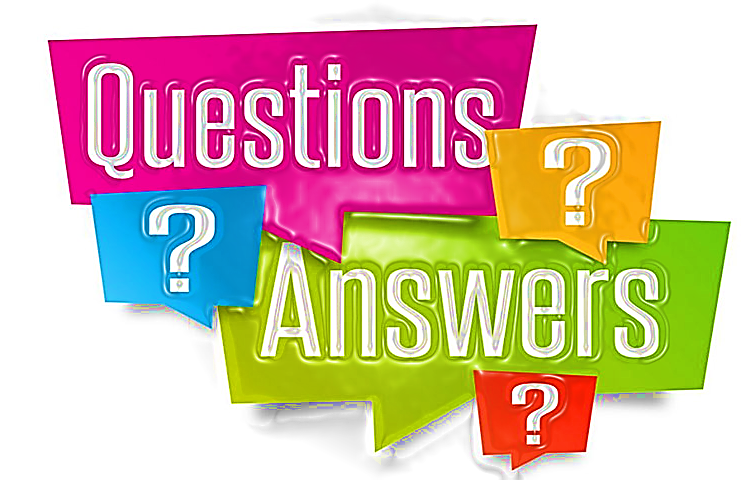